ПДД: Познаем мир в безопасности!!!
Скородумова Ольга Геннадьевна
Шкрадова Людмила Александровна
Группа разновозрастная с 2-5 лет
Наполняемость :
1. Различные игровые центры с доступом для самостоятельной  игры детям
2. Знаки дорожные
3. Светоотражающие значки
4. Уголок ПДД
5,различныйтранспорт с наземными знаками
6. Картотека игр
7 консультации для родителей
8. В летний период самокаты 
9. Пешеходная дорожка ручной работы
10. Одежда Инспектора ДПС  и атрибутами
11 Уголок для родителей с вопросами и ответами
Уголок ПДДИгра Автошкола: Закрепляем  знания детей  о том как следует переходить улицу,  назначение светофора, назначение дорожных знаком и тд.
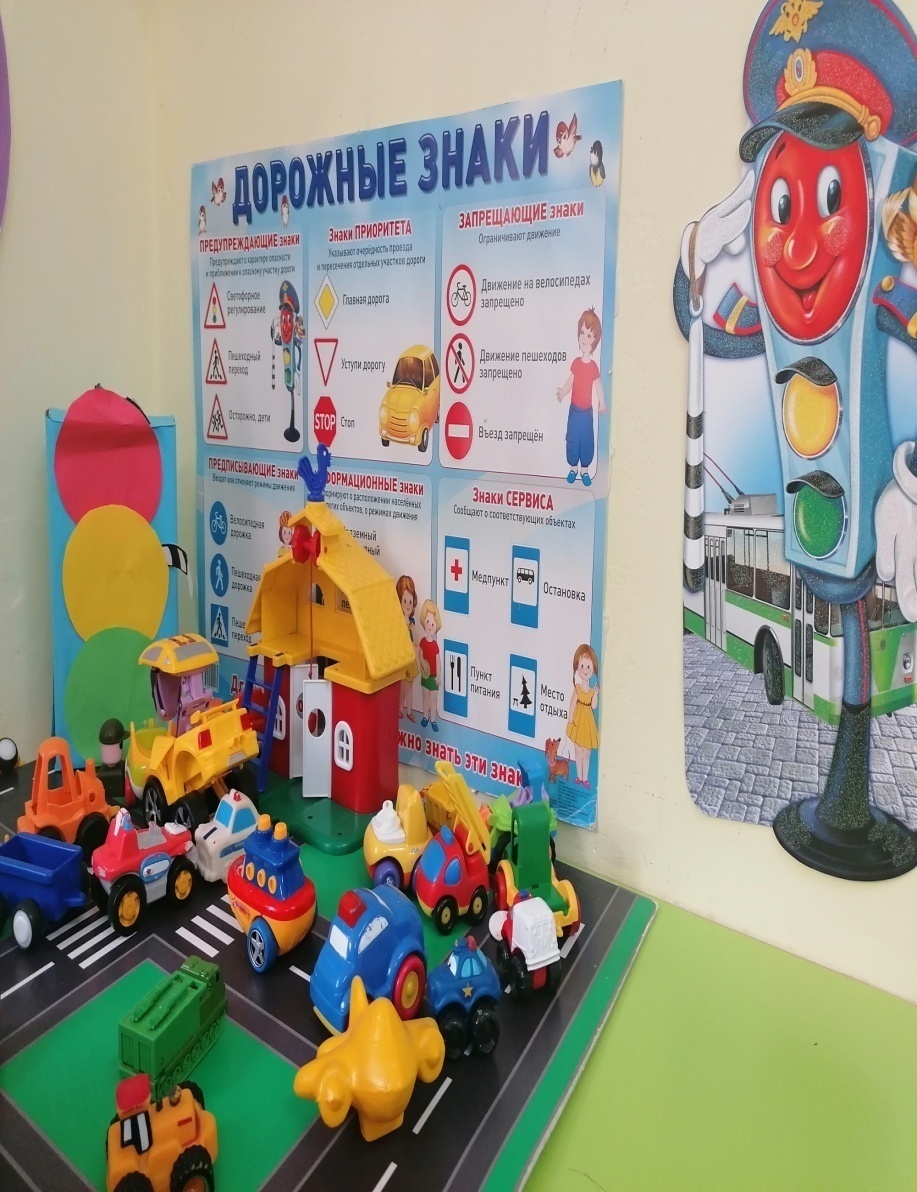 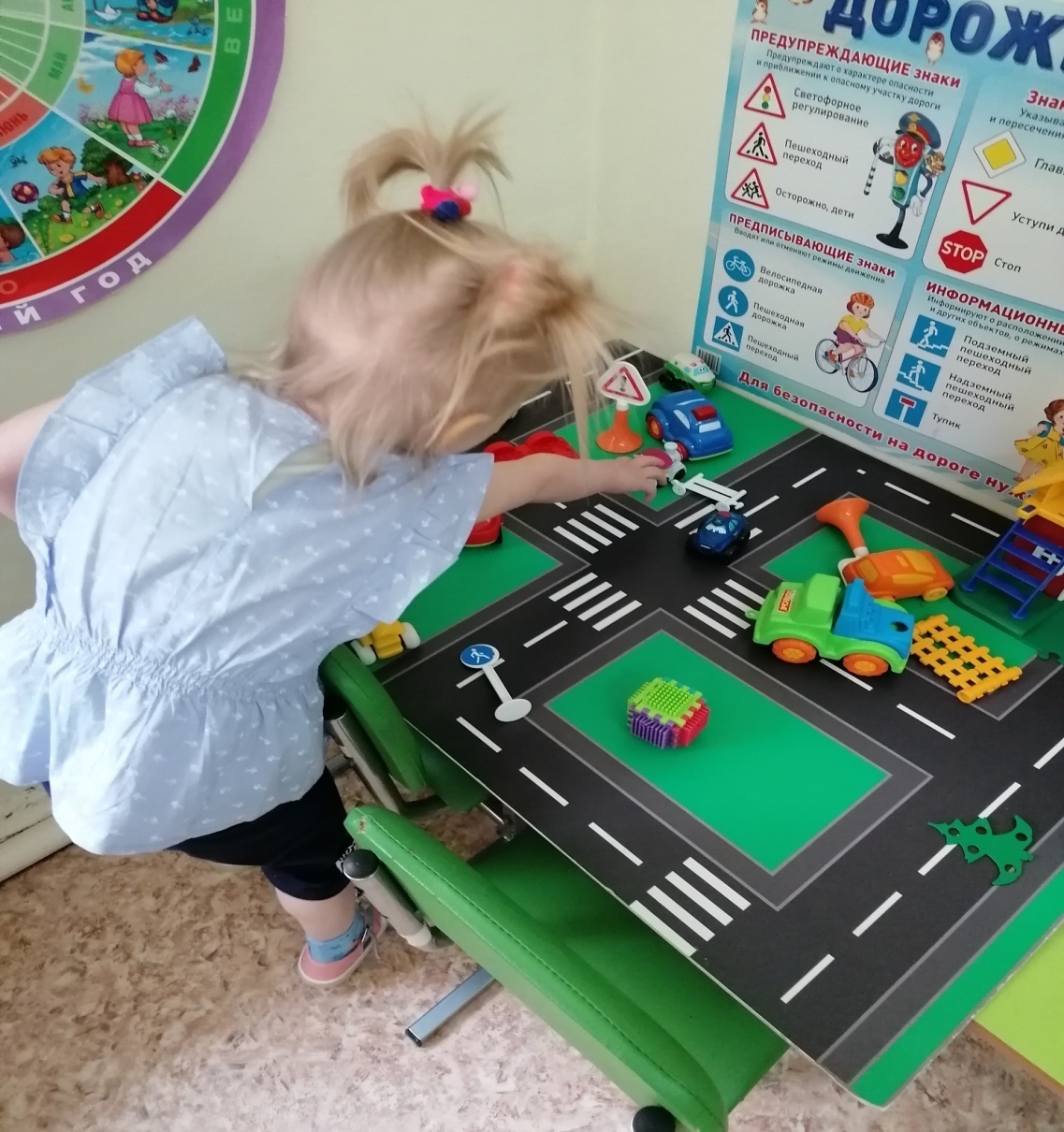 Досуг – развлечение  «Кот Мурлыка учится быть пешеходом» Для этого в наш уголок совместно с родителями была изготовлена пешеходная дорожка.
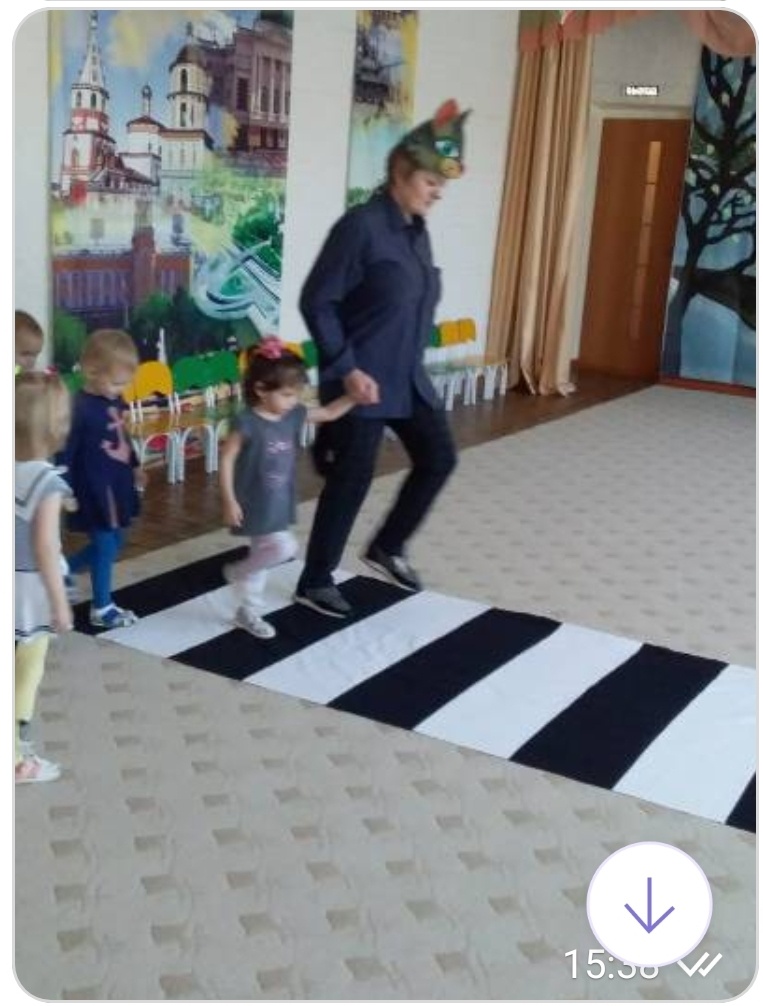 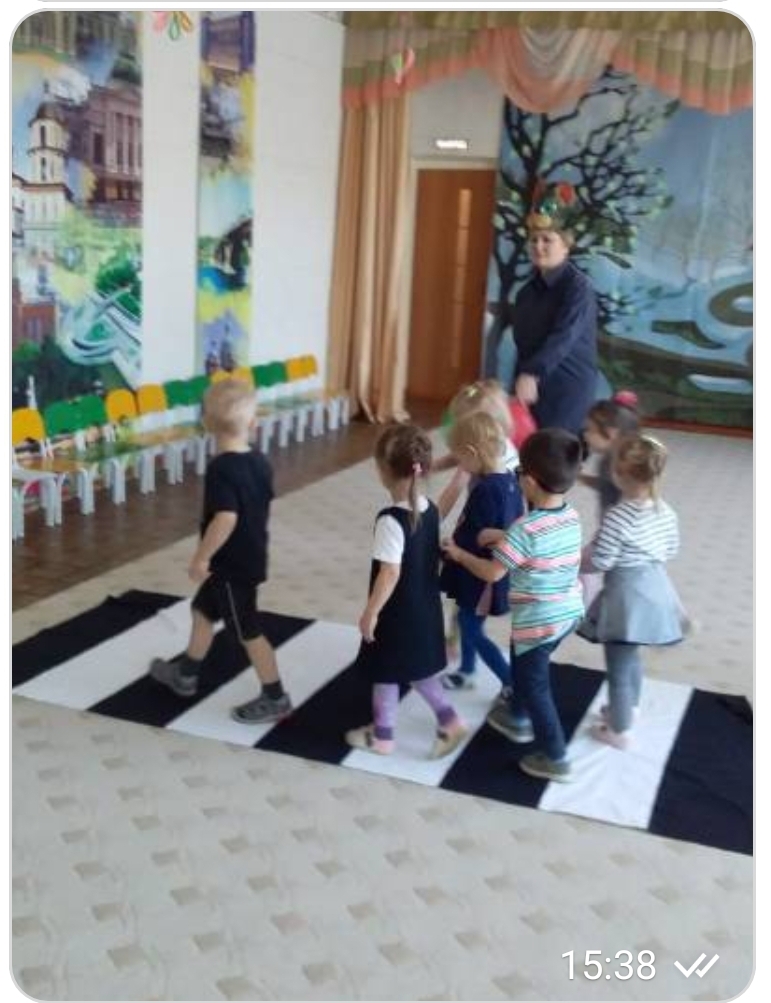 Дидактическая игра «Запрещенное движение»Дети по знакам ориентируются можно есть или нет В нашем уголке есть одежда для ролевых игр
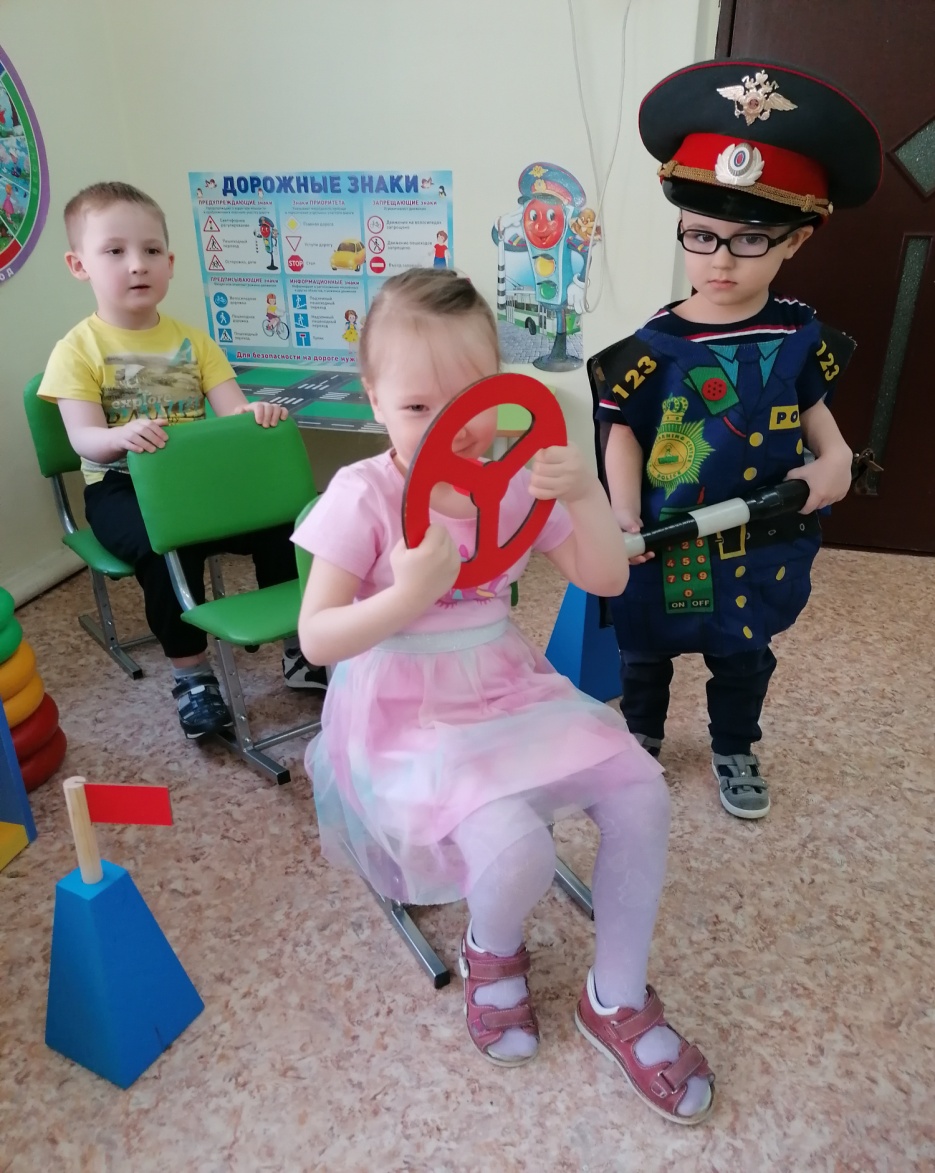 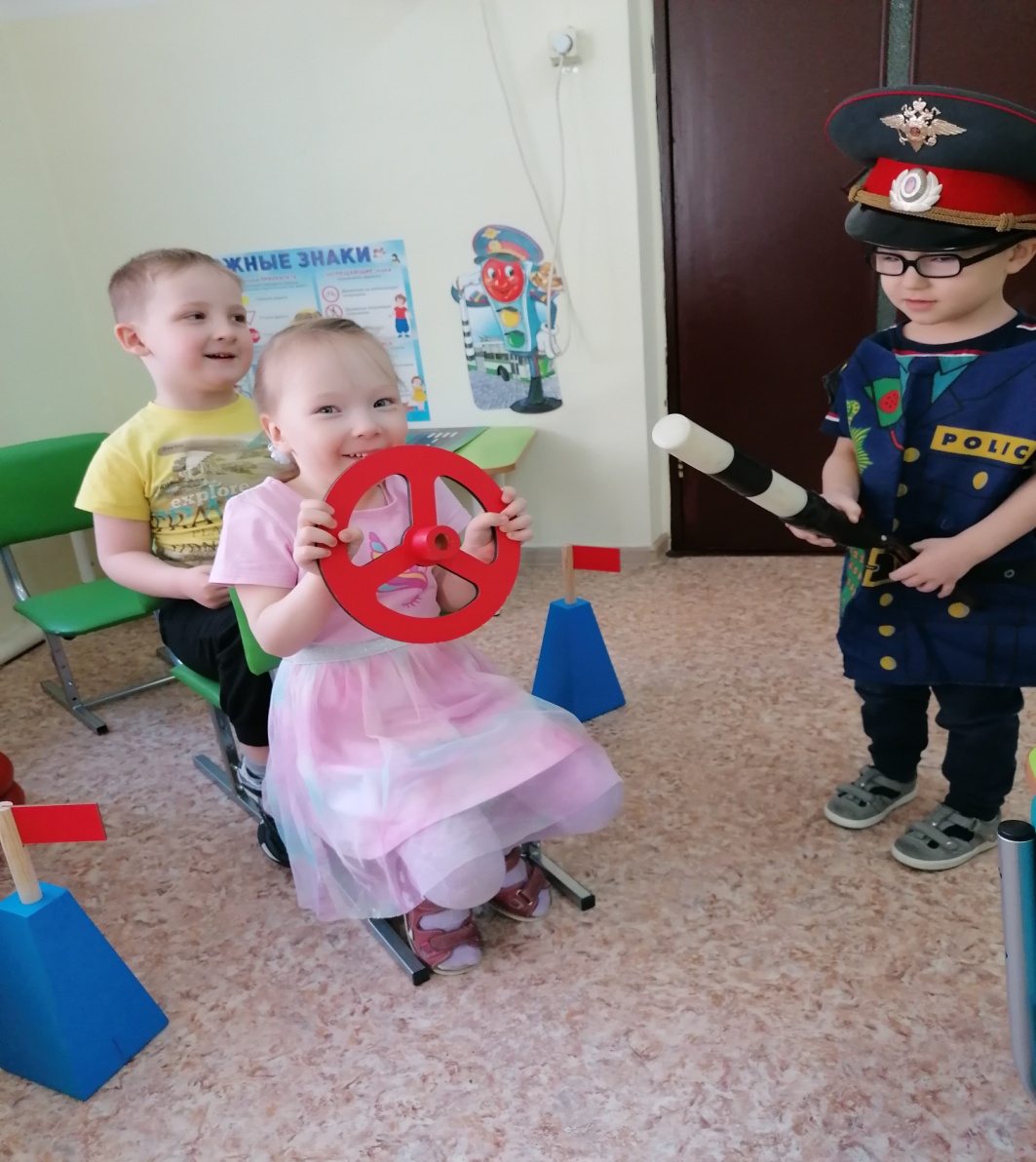 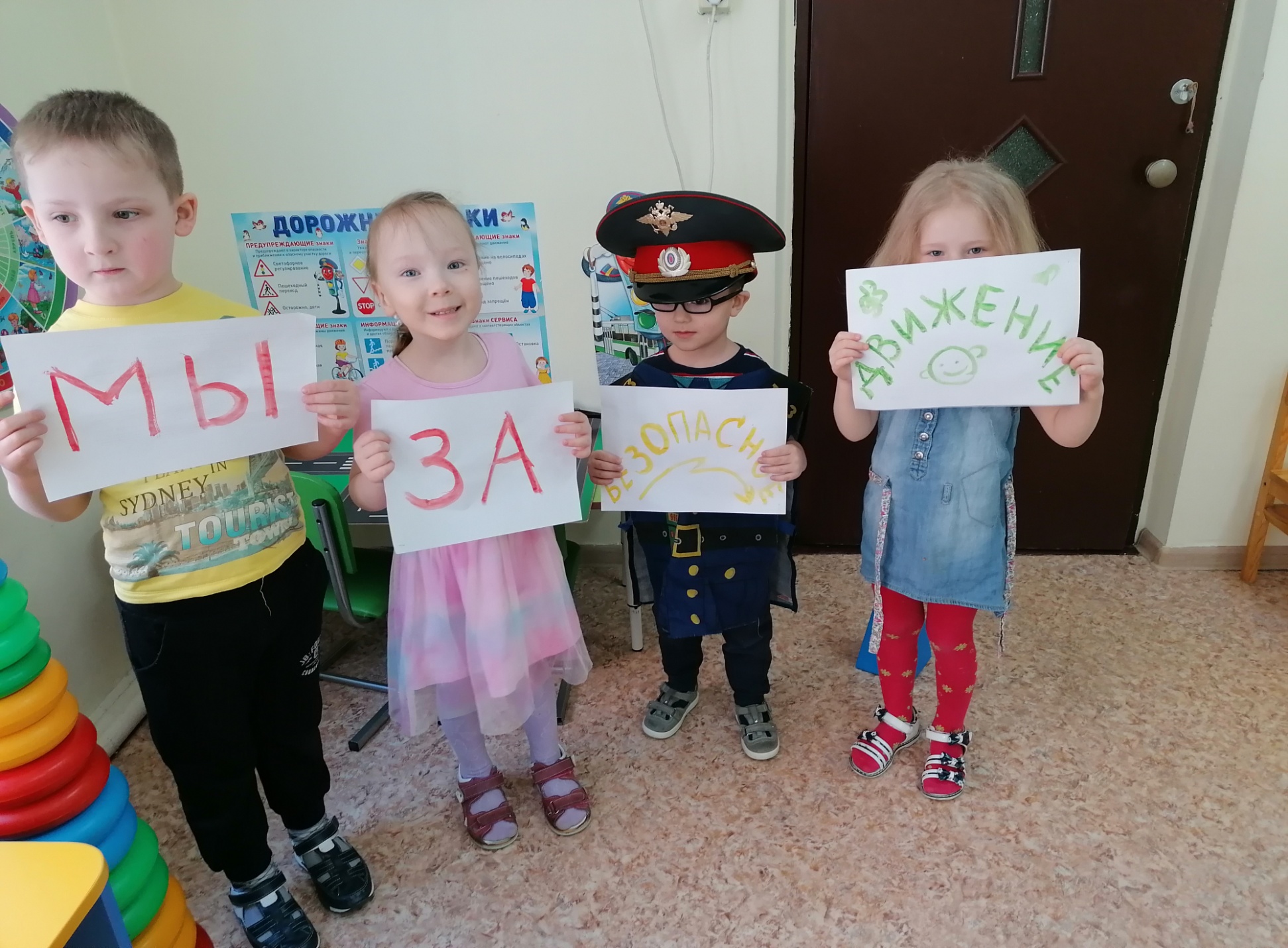 Коллаж на тему «Детям знать положено» Наш уголок пополнился вот таким коллажем. Сделанный совместно с родителями. Также есть на любимый светофор сделанный своими руками и к нему картотека дидактических игр и призами (светоотражающие значки)
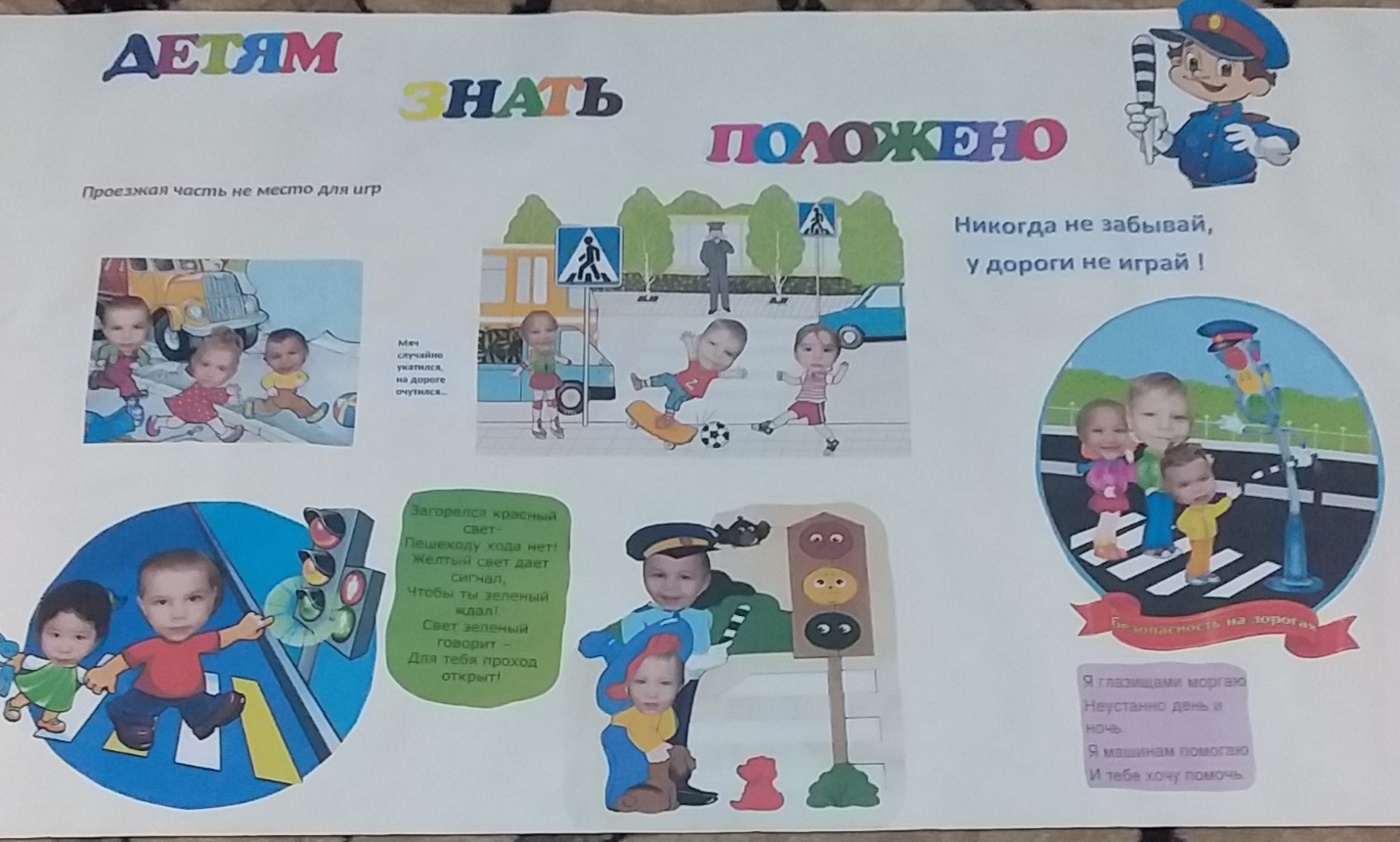 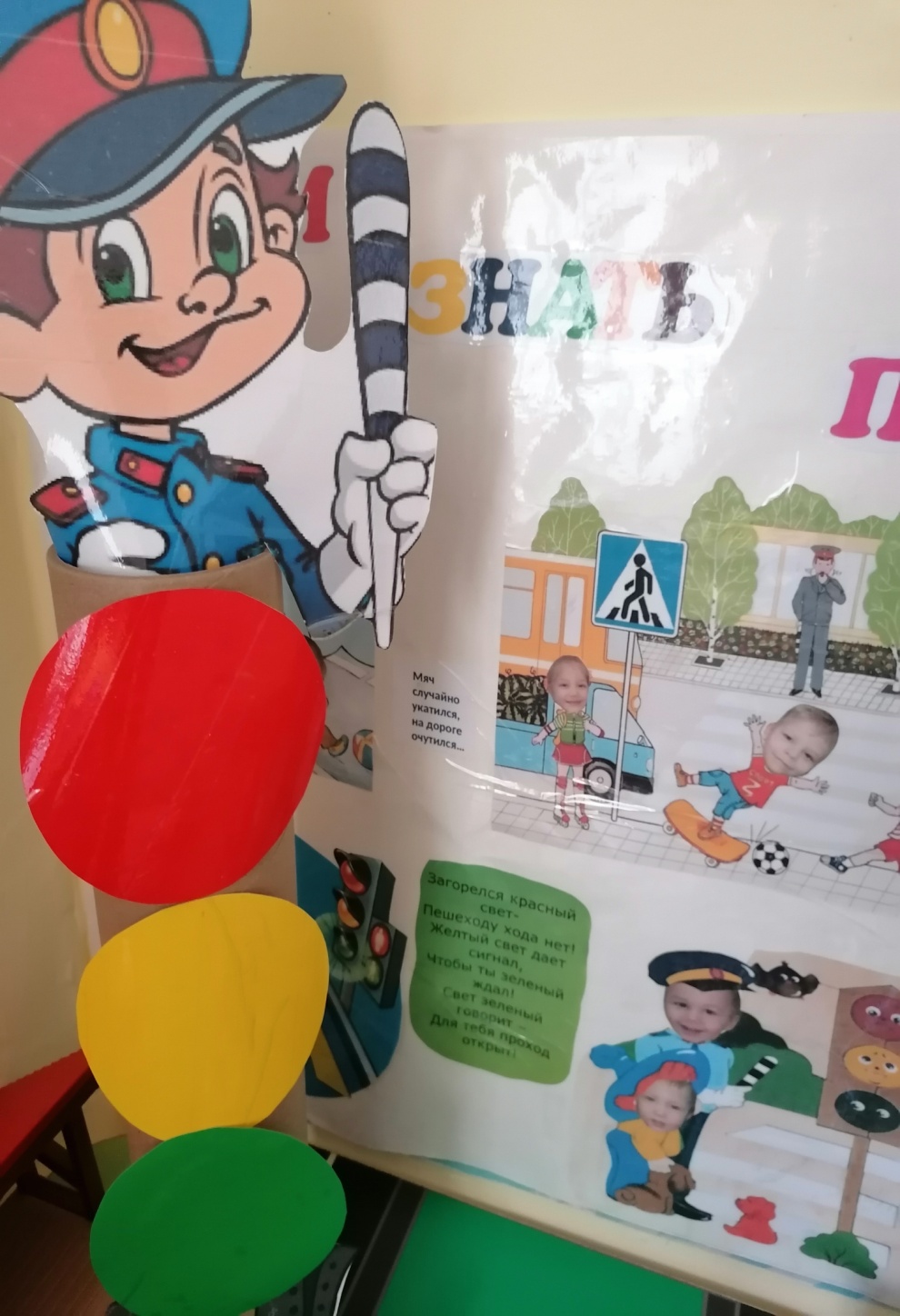 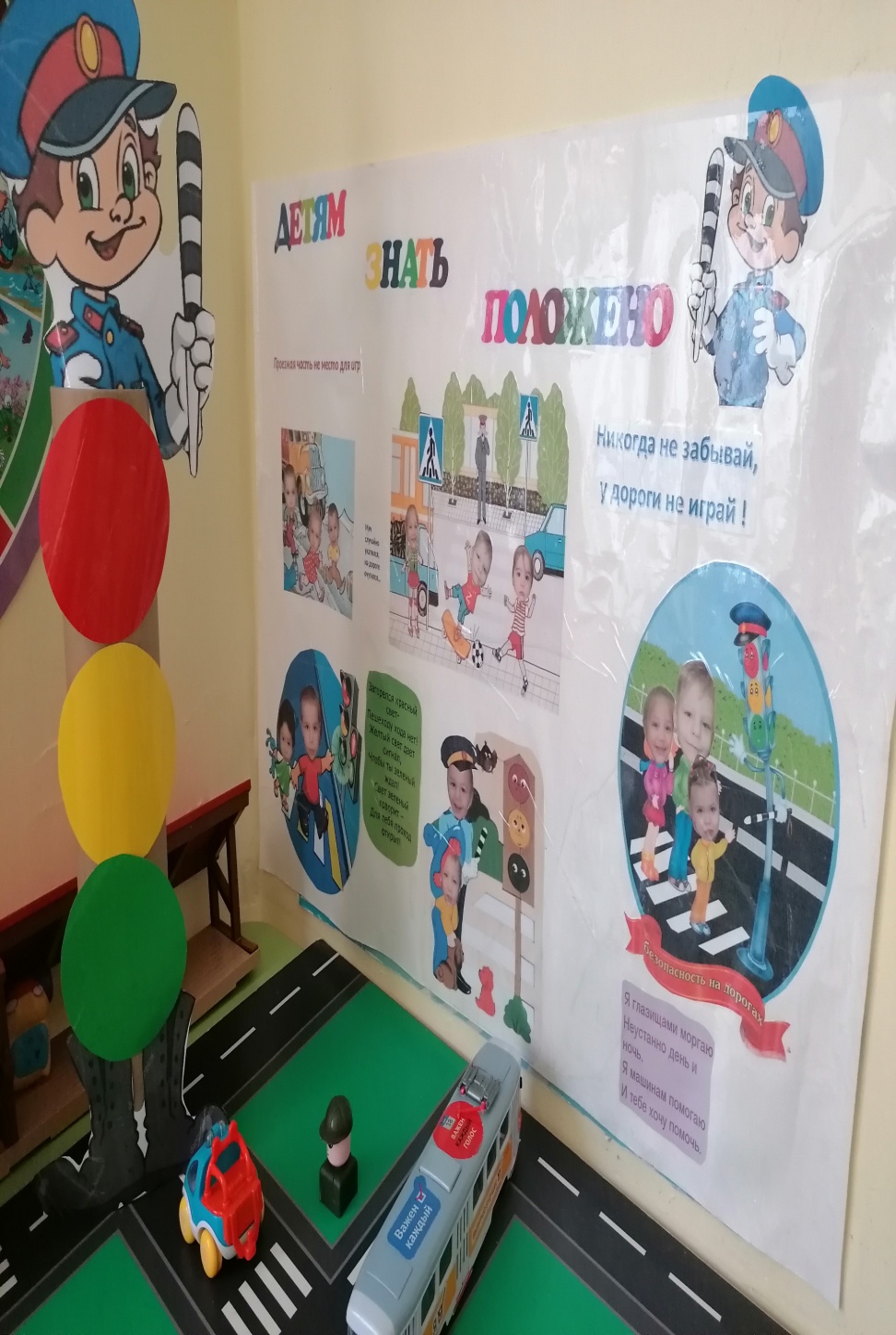 Мероприятие для детей в летний период «Дорожная азбука»  В нашем саду есть двухколесный транспорт где с детьми мы закрепляем ПДД
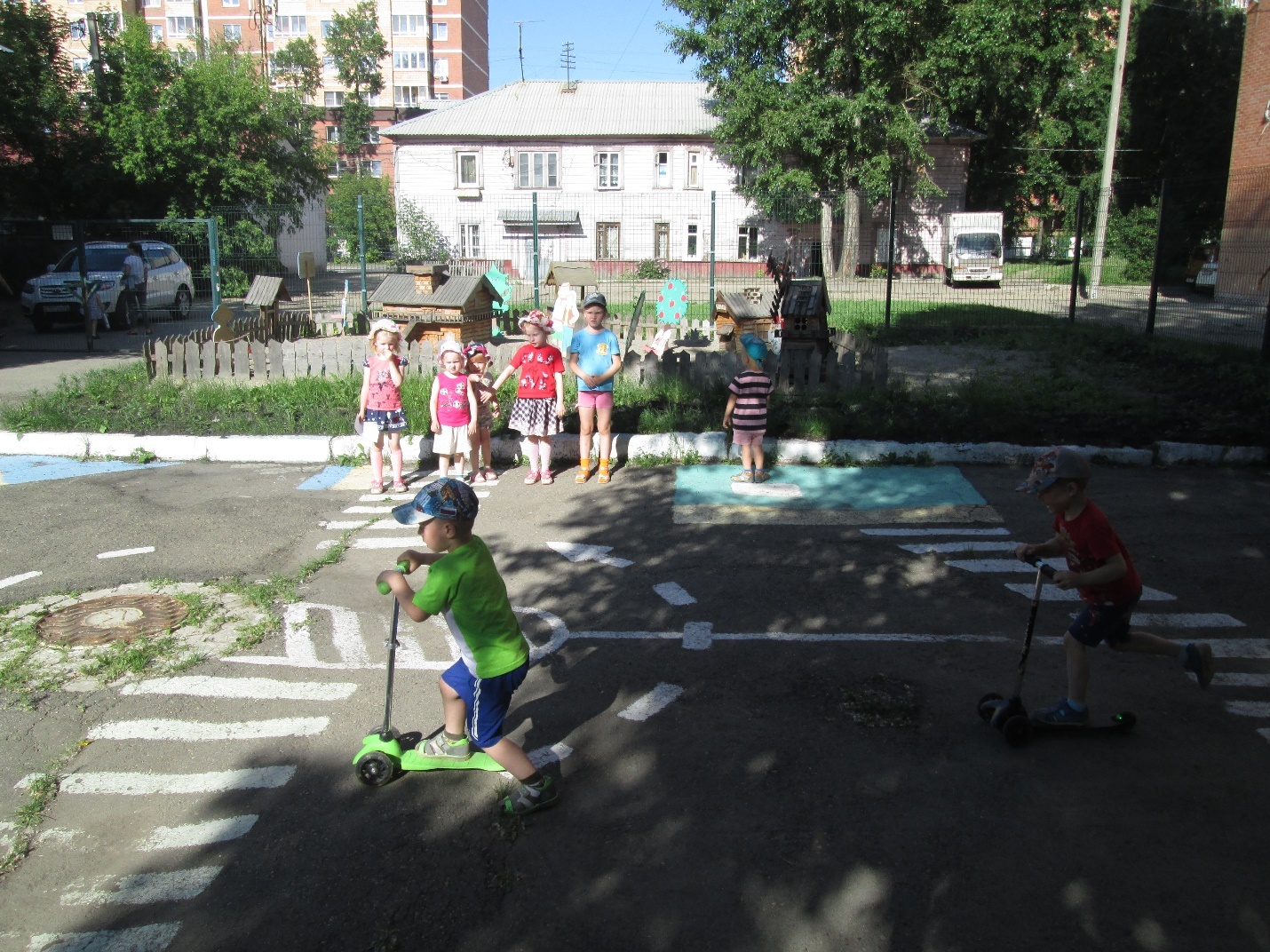 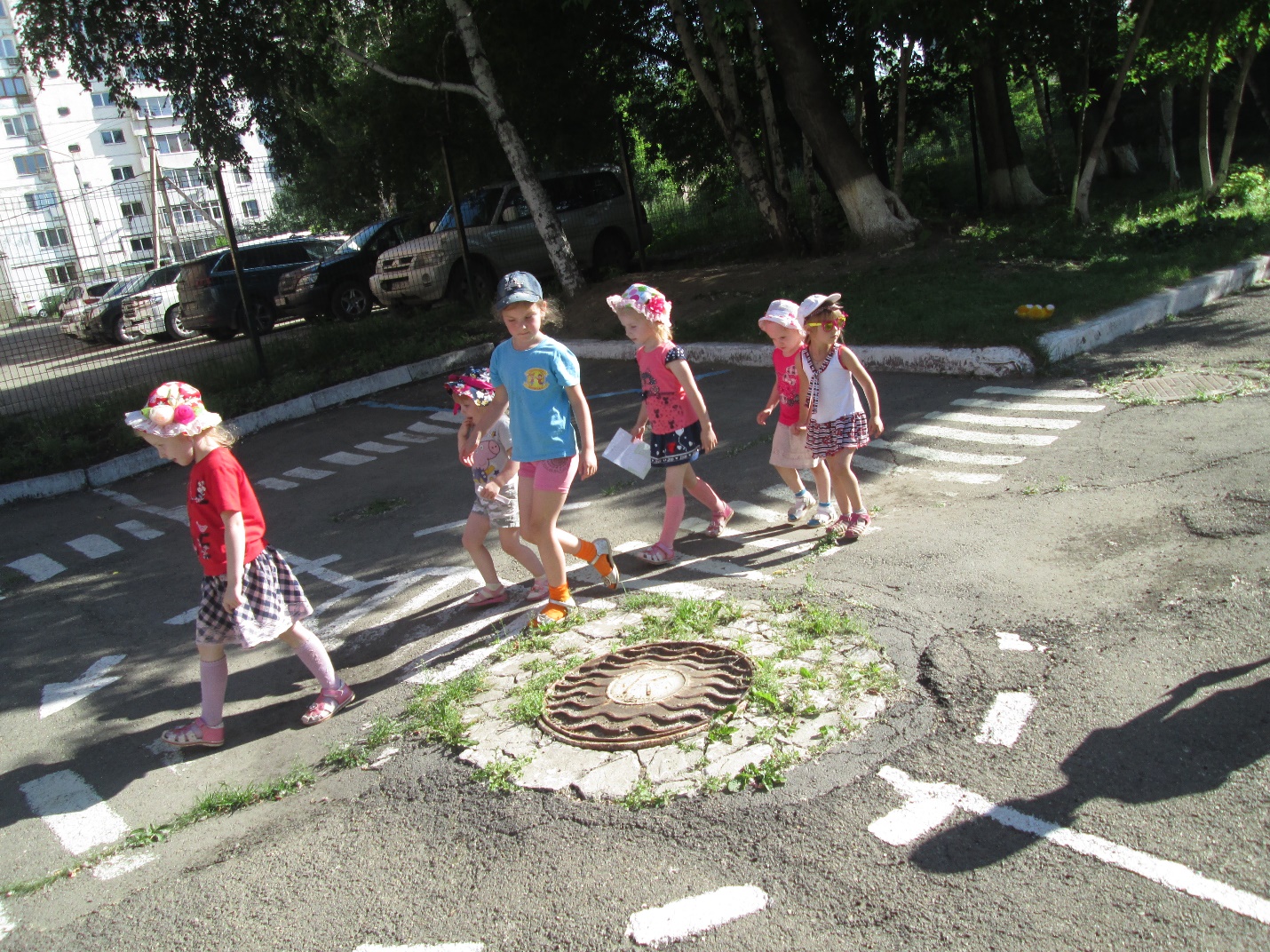 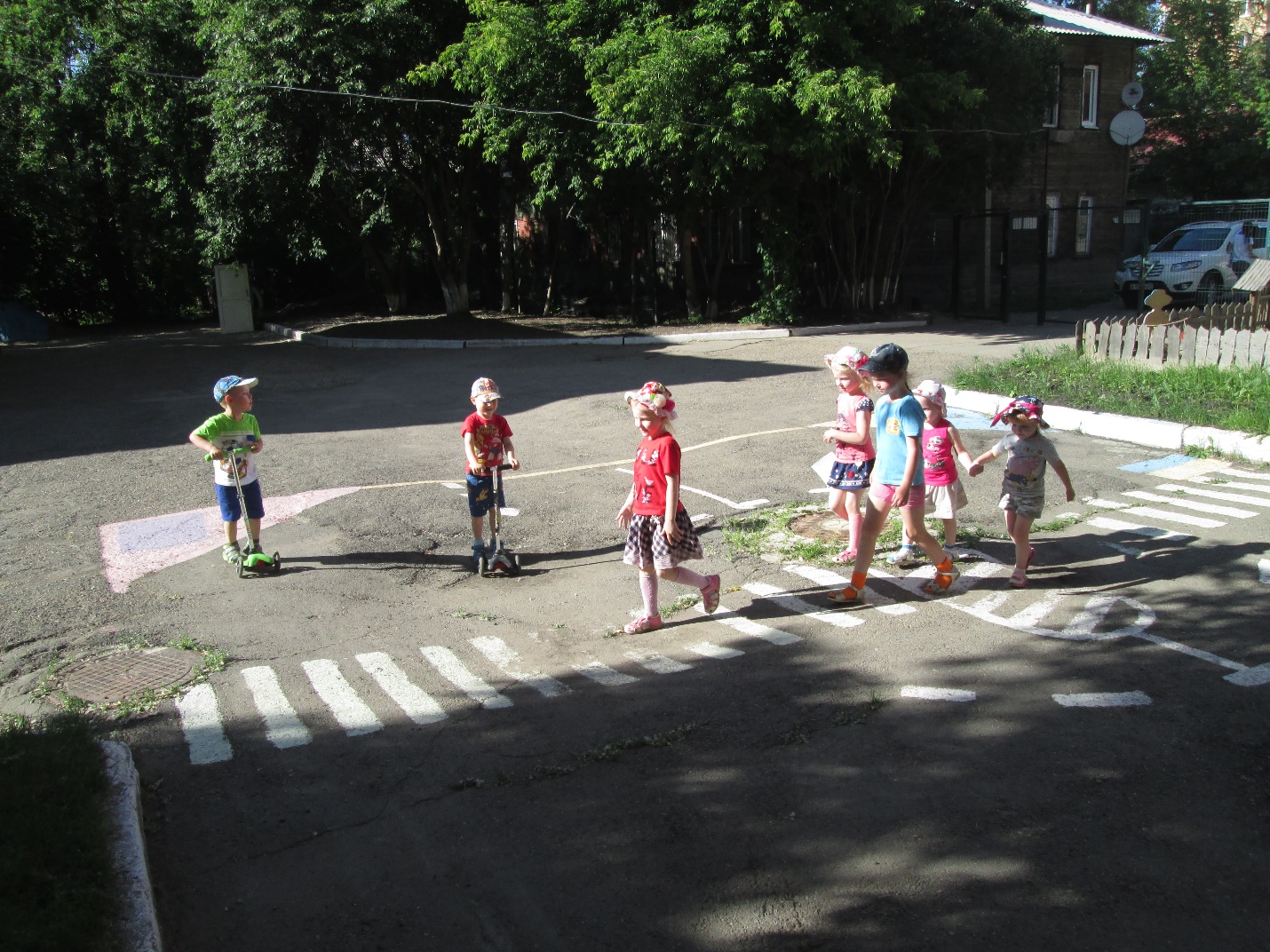 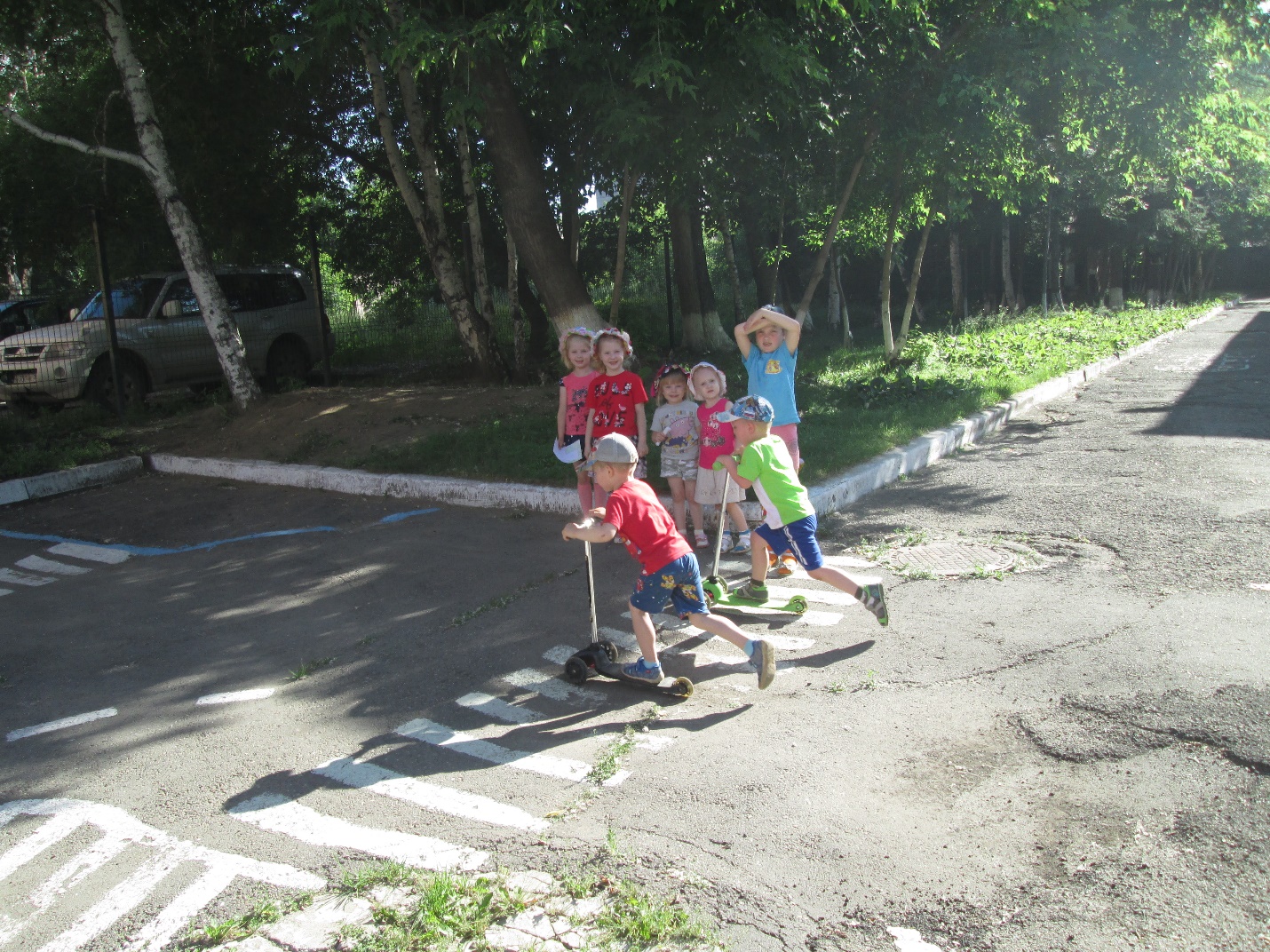 Внимательный шофер!!! В нашем уголке также есть материалы для различных игр где детки сами достают и играют.
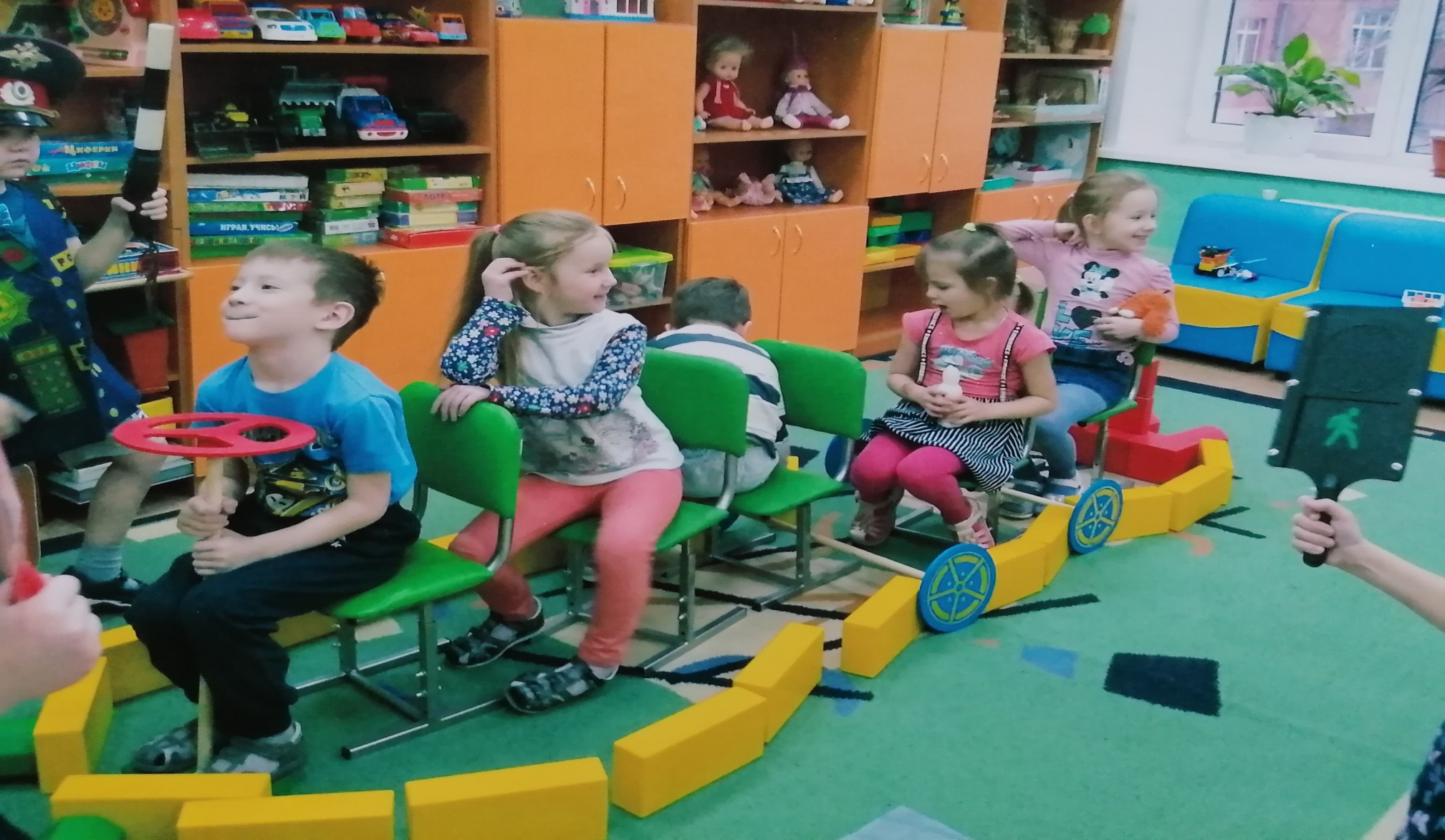 Игра «виды переходов»
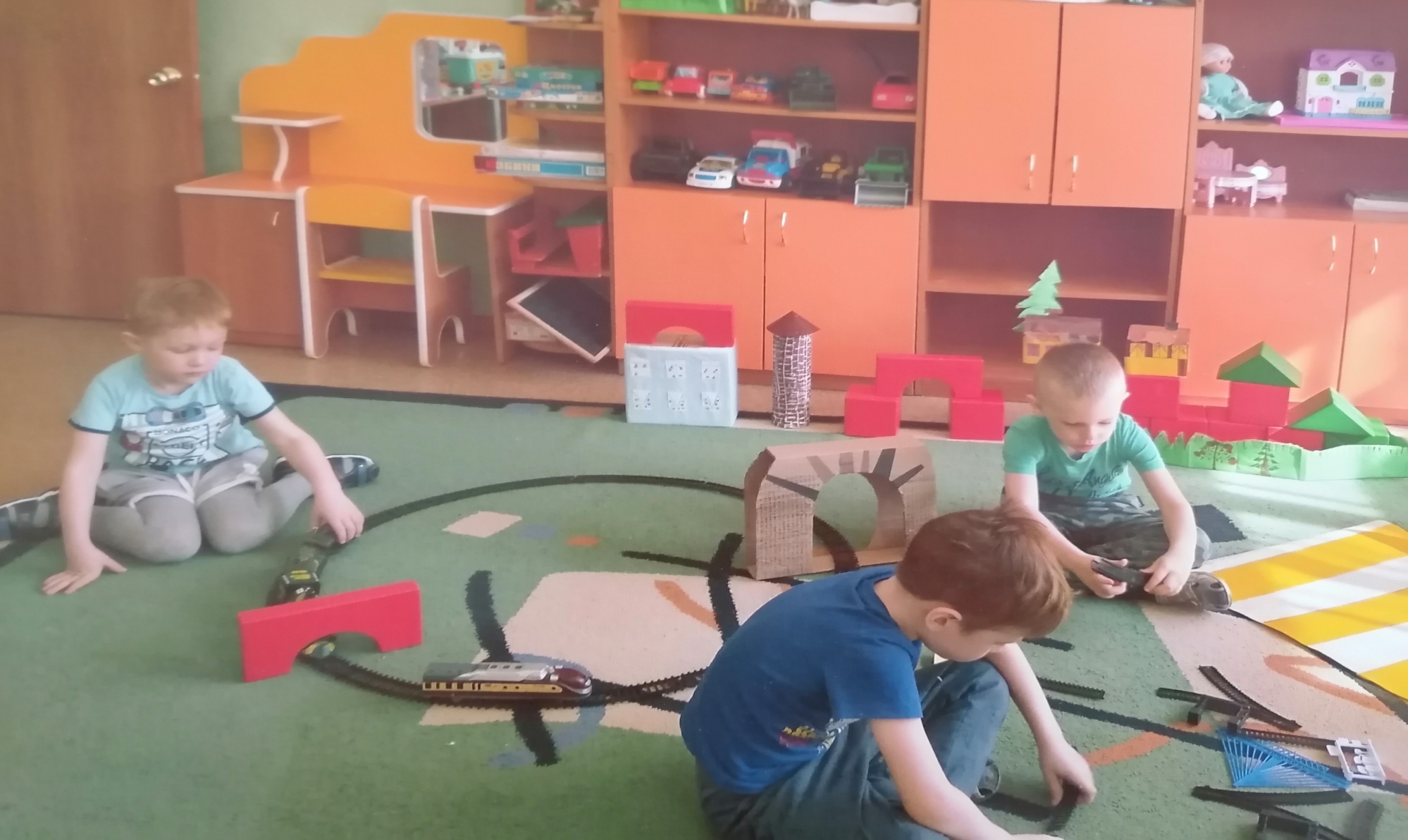 Игра «отличная память». Закрепляем изучаем повторяем
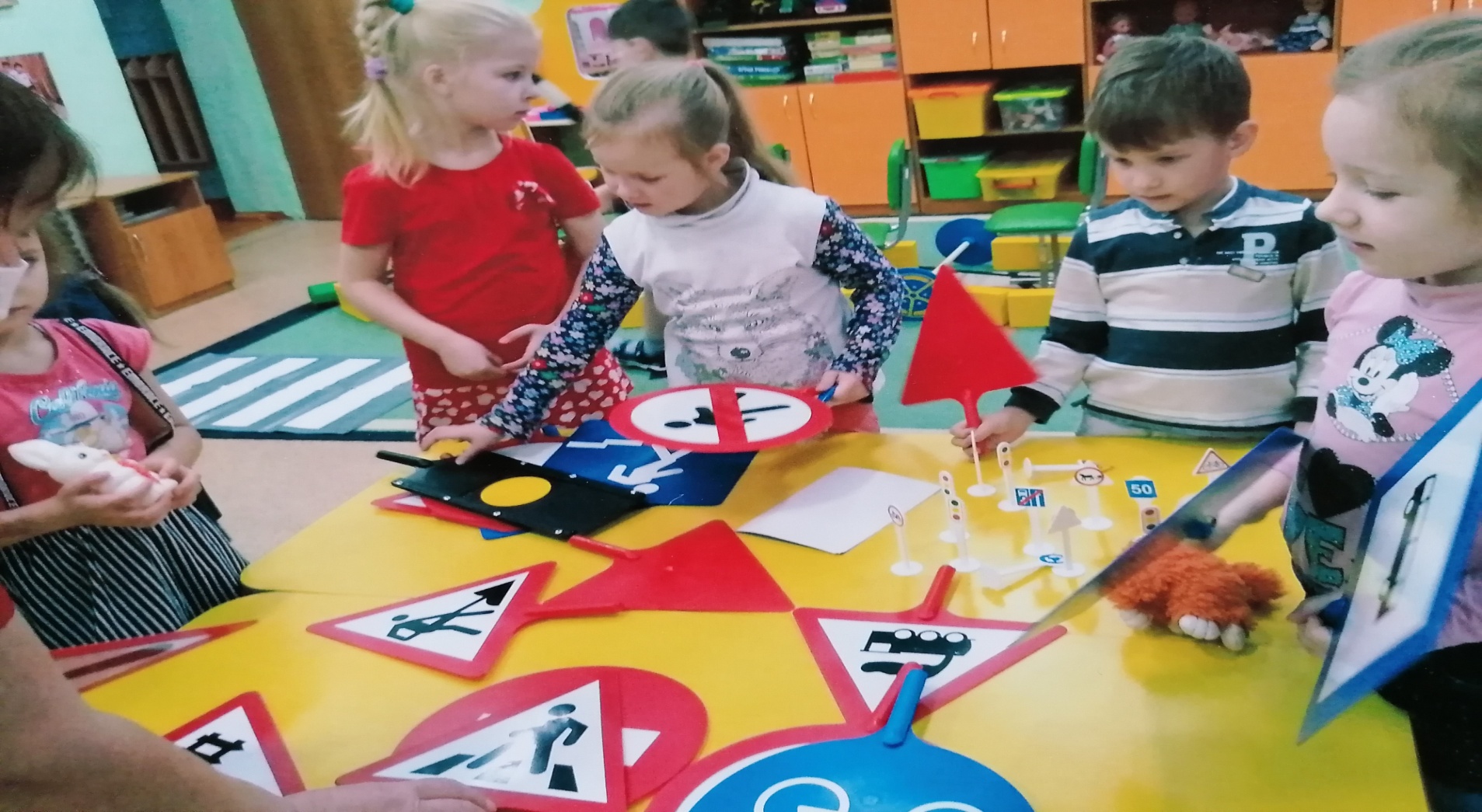 Воробушки и автомобиль
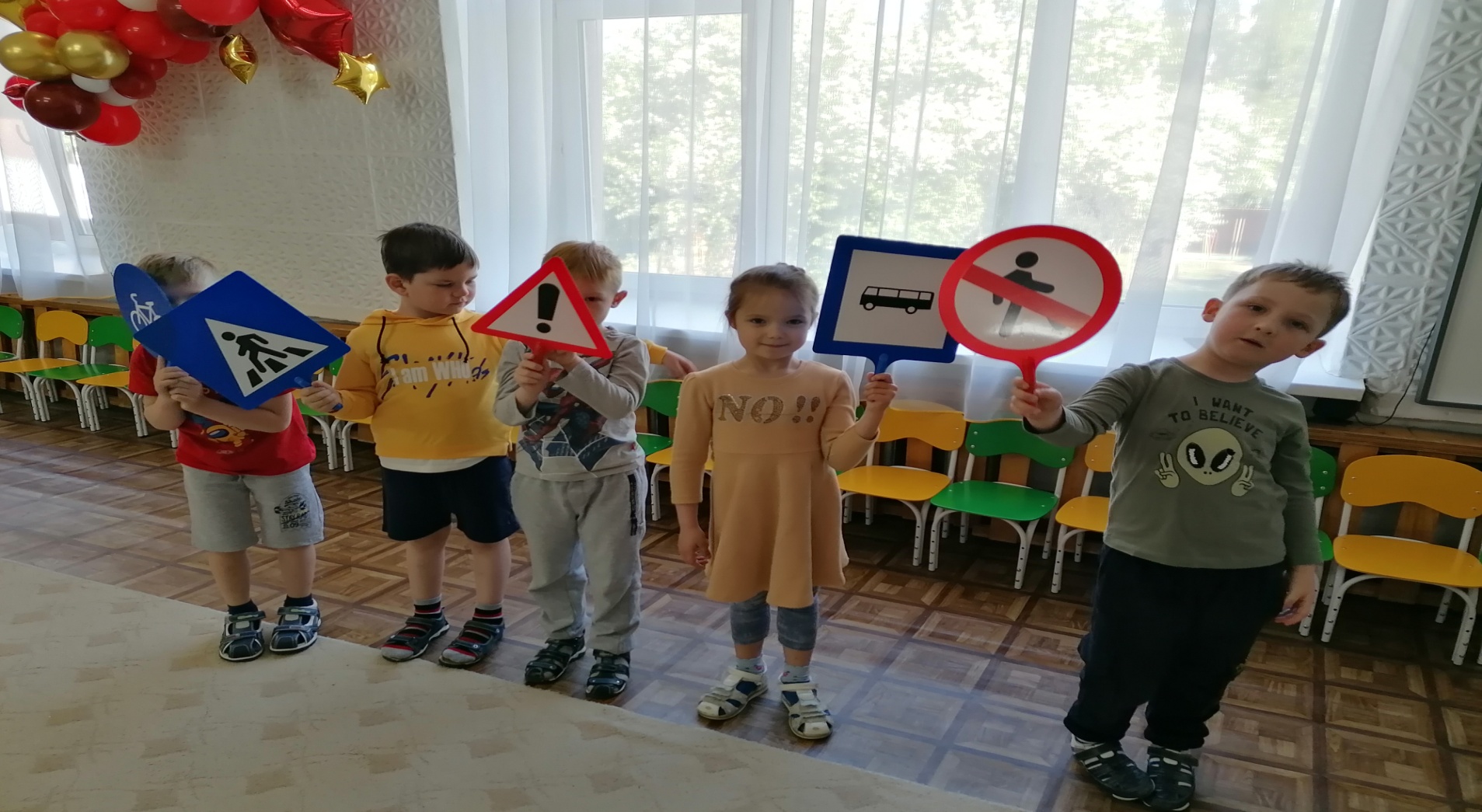 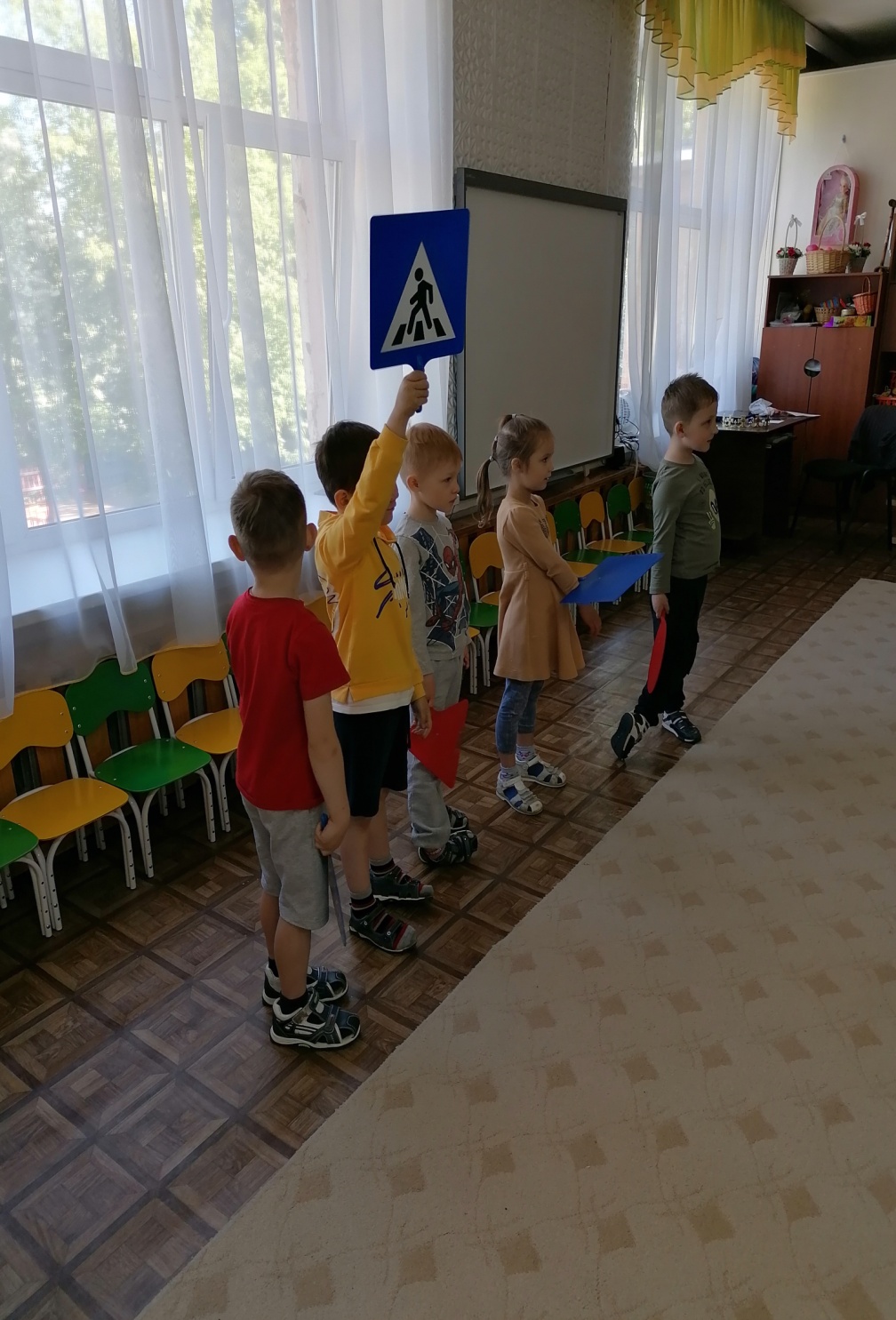 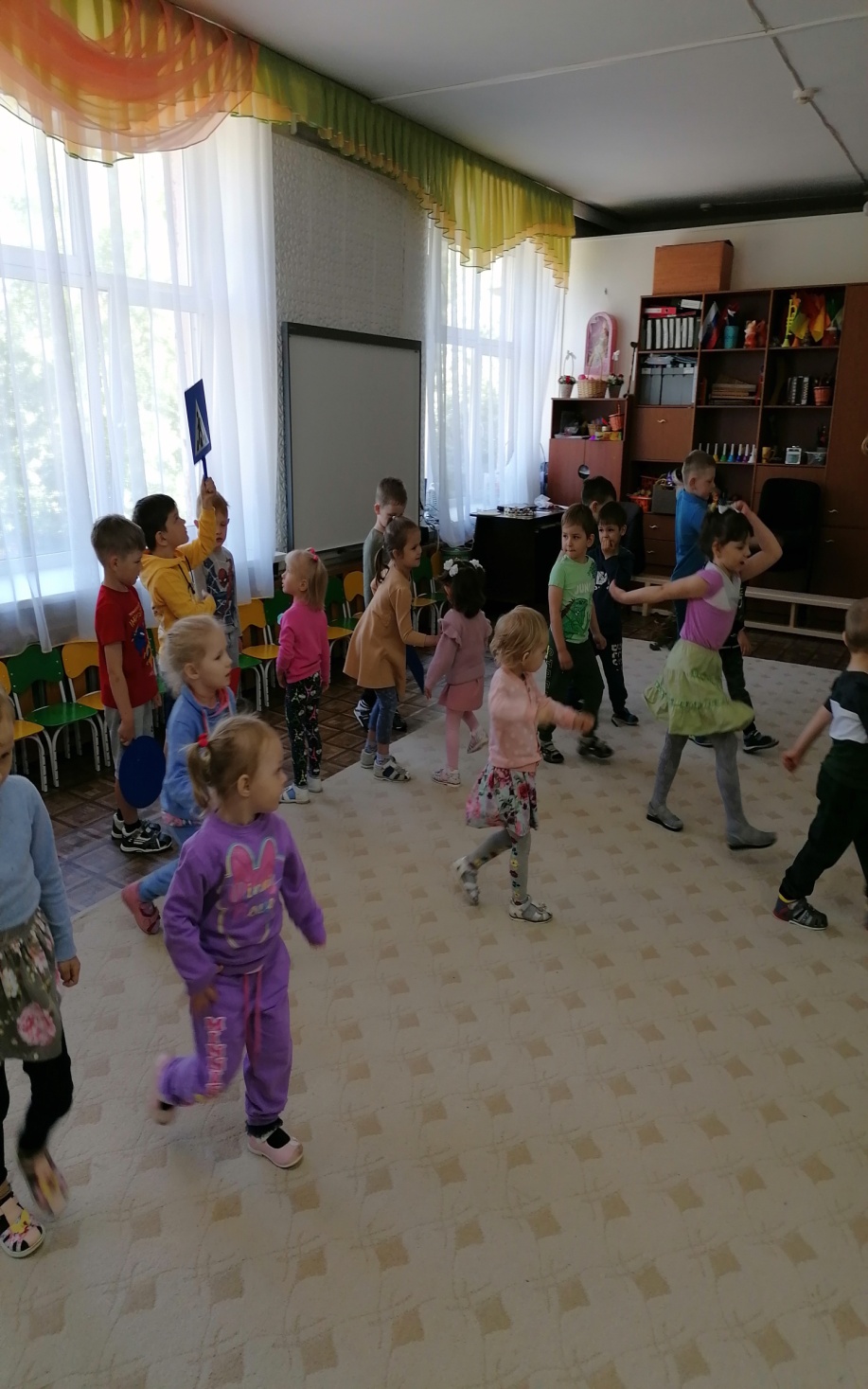 Консультации и рекомендации для родителей
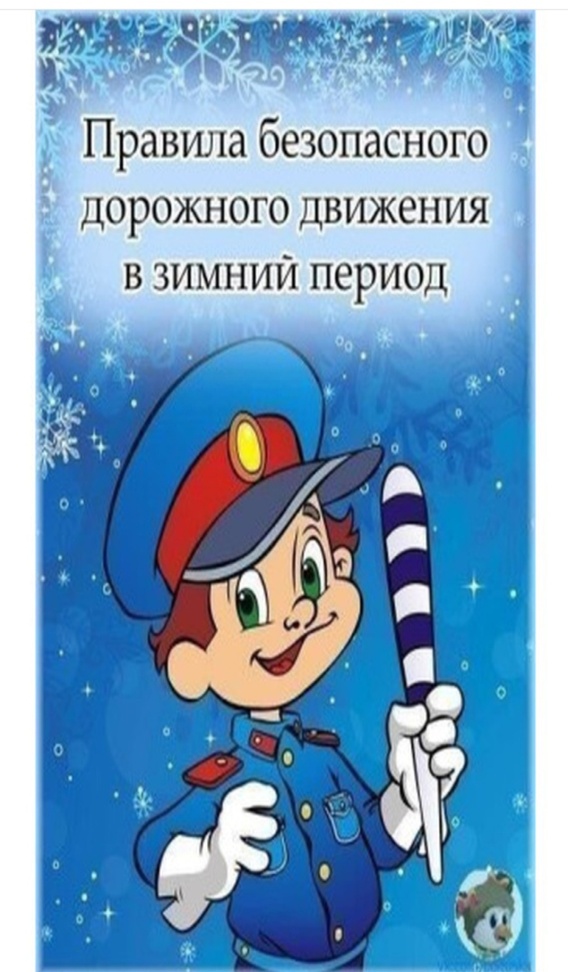 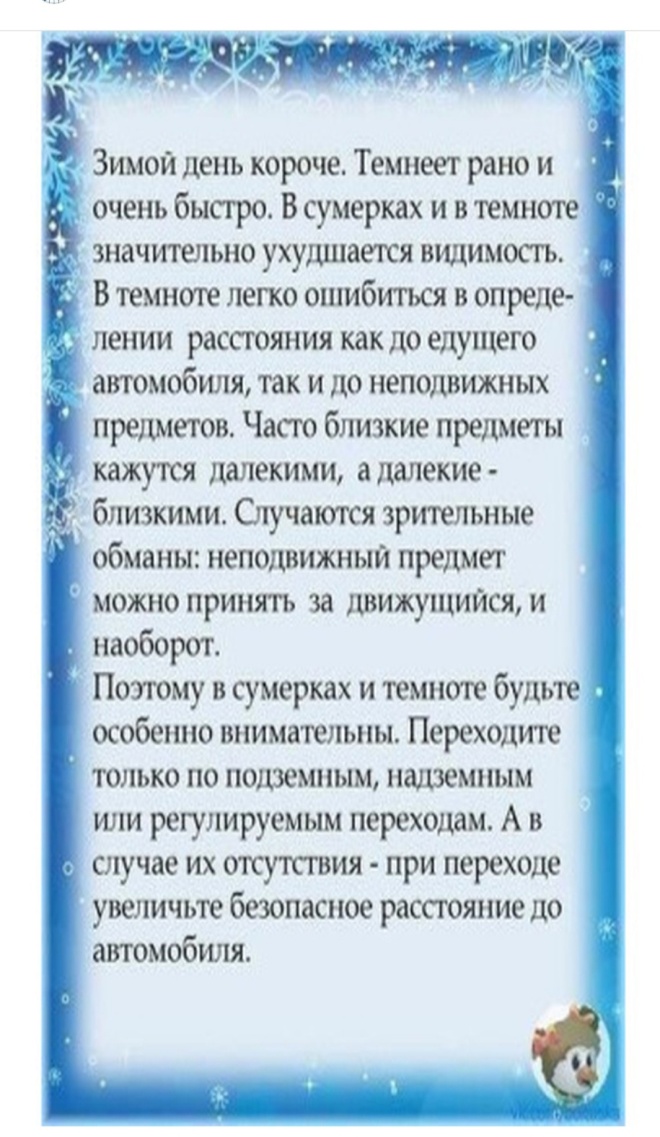 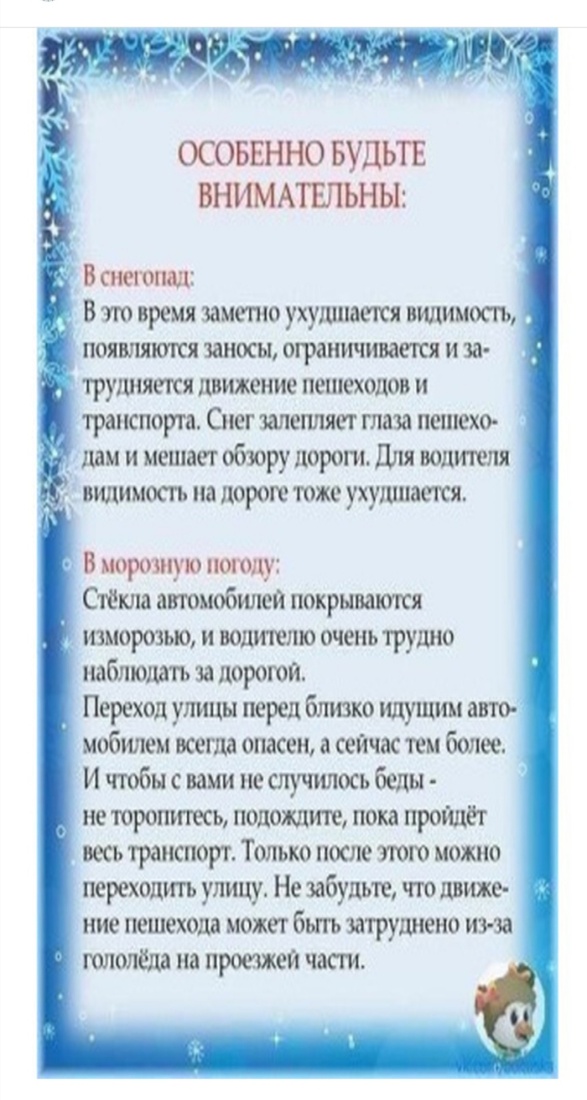